Probabilistic ML: Some Basic Ideas
CS772A: Probabilistic Machine Learning
Piyush Rai
2
Probabilistic ML Modeling: The Basic Ingredients
3
The Prior: Where does it come from?
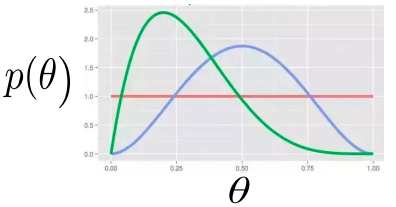 4
Parameter Estimation
Approach 1
Approach 2
Posterior distribution
5
The Posterior Distribution
The posterior distribution is computed using Bayes rule (Bayesian inference)






Marginal likelihood is an important quantity
Hard to compute in general (that’s why posterior is difficult to compute in general) but be computed exactly in some cases
6
“Online” Nature of Bayesian Inference Updates
Bayesian inference can naturally be done in an online fashion
Also, the posterior’s spread/variance gets smaller as we use more and more data to infer it
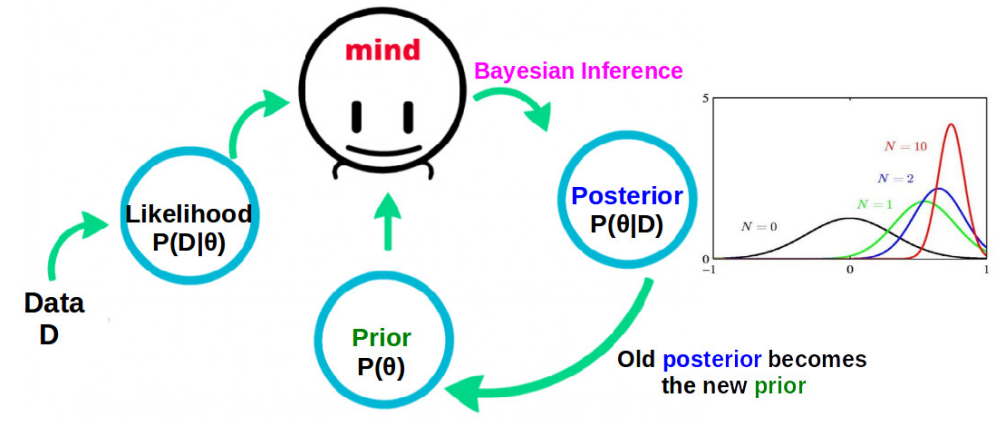 7
Point Estimation
Intractable mainly because the marginal likelihood (the denominator on the RHS is intractable in general)
Intractable to compute except for some  very simple models or if the likelihood and prior are conjugate (discussed later) to each other
Negative Log likelihood (equivalent to a loss function)
Like MLE with info from prior added
The regularizer hyperparameter is part of prior
Akin to a regularizer added to the loss
8
The Predictive Distribution
PPD is more robust (less chance of overfitting) than plug-in prediction because we aren’t relying on a single best estimate
This expectation may not be computable exactly and may itself require approximations (will see later)
An expectation over the posterior distribution (averaging over the posterior)
This approximation of PPD is called “plug-in” predictive distribution
9
A “Shortcut”: PPD using Marginal Likelihood
Joint marginal likelihood for training and test data
Marginal likelihood for training data
Will see this being used we we study Gaussian Process (GP)
10
Bernoulli Observation Model
11
Estimating a Coin’s Bias
Probability of a head
Likelihood or observation model
assuming i.i.d. data
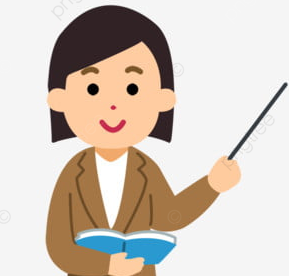 Thus MLE solution is simply the fraction of heads!  Makes intuitive sense!
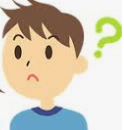 12
Estimating a Coin’s Bias
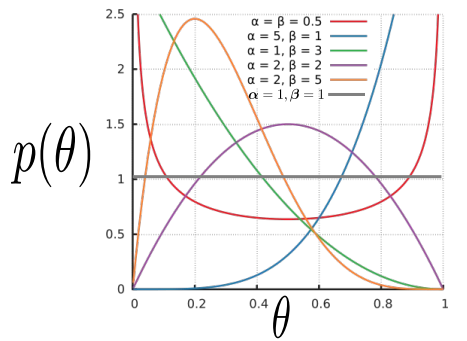 The gamma function
Can set these based on intuition, cross-validation, or even learn them
13
Estimating a Coin’s Bias
Such interpretations of prior’s hyperparameters as being “pseudo-observations” exist for various other prior distributions as well (in particular, distributions belonging to “exponential family” of distributions
14
The Posterior Distribution
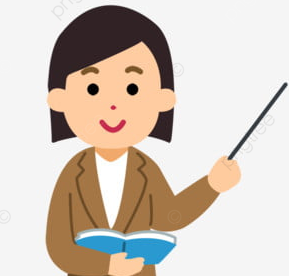 15
Conjugacy and Conjugate Priors
Many pairs of distributions are conjugate to each other
Bernoulli (likelihood) + Beta (prior) ⇒ Beta posterior 
Binomial (likelihood) + Beta (prior) ⇒ Beta posterior 
Multinomial (likelihood) + Dirichlet (prior) ⇒ Dirichlet posterior 
Poisson (likelihood) + Gamma (prior) ⇒ Gamma posterior 
Gaussian (likelihood) + Gaussian (prior) ⇒ Gaussian posterior 
and many other such pairs ..
Tip: If two distr are conjugate to each other, their functional forms are similar
Example: Bernoulli and Beta have the forms




More on conjugate priors when we look at exponential family distributions
Not true in general, but in some cases (e.g., the variance of the Gaussian likelihood is fixed)
This is why, when we multiply them while computing the posterior, the exponents get added and we get the same form for the posterior as the prior but with just updated hyperparameter. Also, we can identify the posterior and its hyperparameters simply by inspection
16
Predictive Distribution
For models where likelihood and prior  are conjugate to each other, the PPD can be computed easily in closed form (more on this when we talk about exponential family distributions)
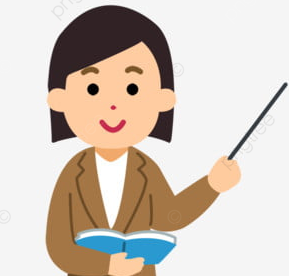 17
Multinoulli Observation Model
MLE/MAP left as an exercise
18
The Posterior Distribution
These sum to 1
Called the concentration parameter of the Dirichlet (assumed known for now)
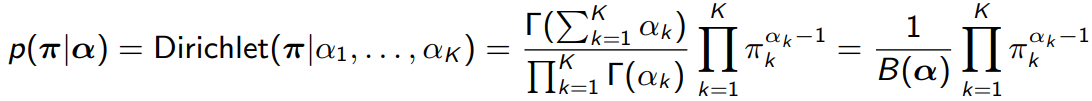 19
Brief Detour: Dirichlet Distribution
Basically, probability vectors
(1,0,0)
The probability simplex of a 2-dim simplex (representing a 3-dim Dirichlet) and the coordinates of various points on the simplex
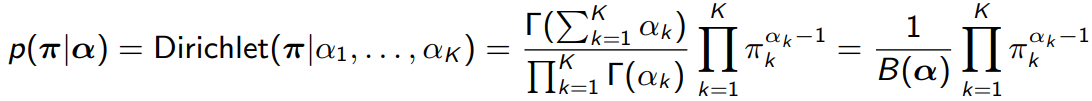 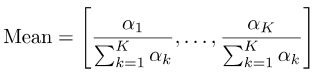 (1/2,1/4,1/4)
(1/2,0,1/2)
(1/2,1/2,0)
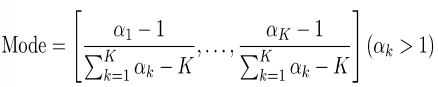 (3/8,1/4,3/8)
(3/8,3/8,1/4)
(1/4,3/8,3/8)
(1/4,1/2,1/4)
(1/4,1/4,1/2)
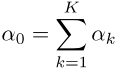 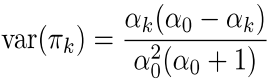 (0,0,1)
(0,1,0)
(0,1/2,1/2)
20
Brief Detour: Dirichlet Distribution
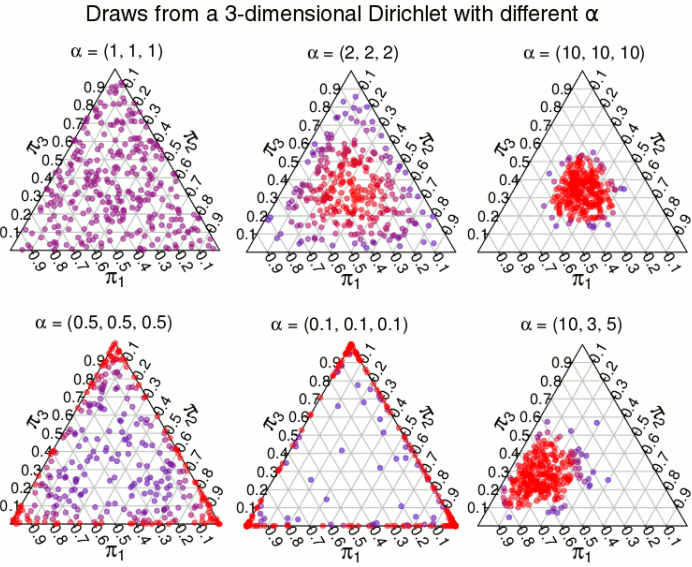 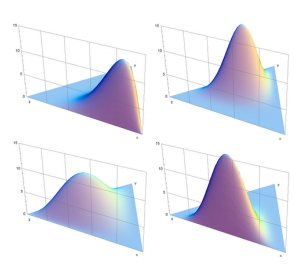 21
The Posterior Distribution
Prior
Likelihood
Don’t need to compute for this case because of conjugacy
Similar to number of heads and tails for the coin bias estimation problem
22
The Predictive Distribution
A similar effect was achieved in the Beta-Bernoulli model, too
Note how these probabilities have been “smoothened” due to the use of the prior + the averaging over the posterior